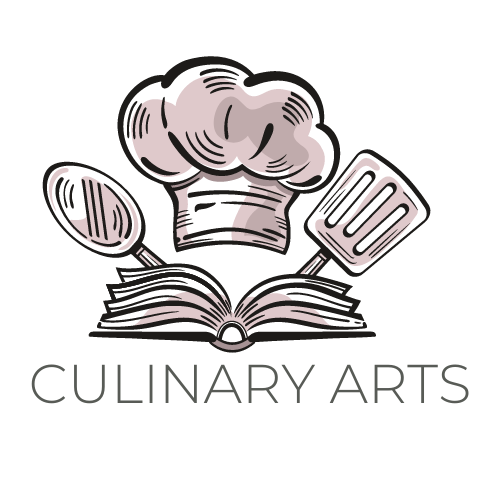 Workbook 0002
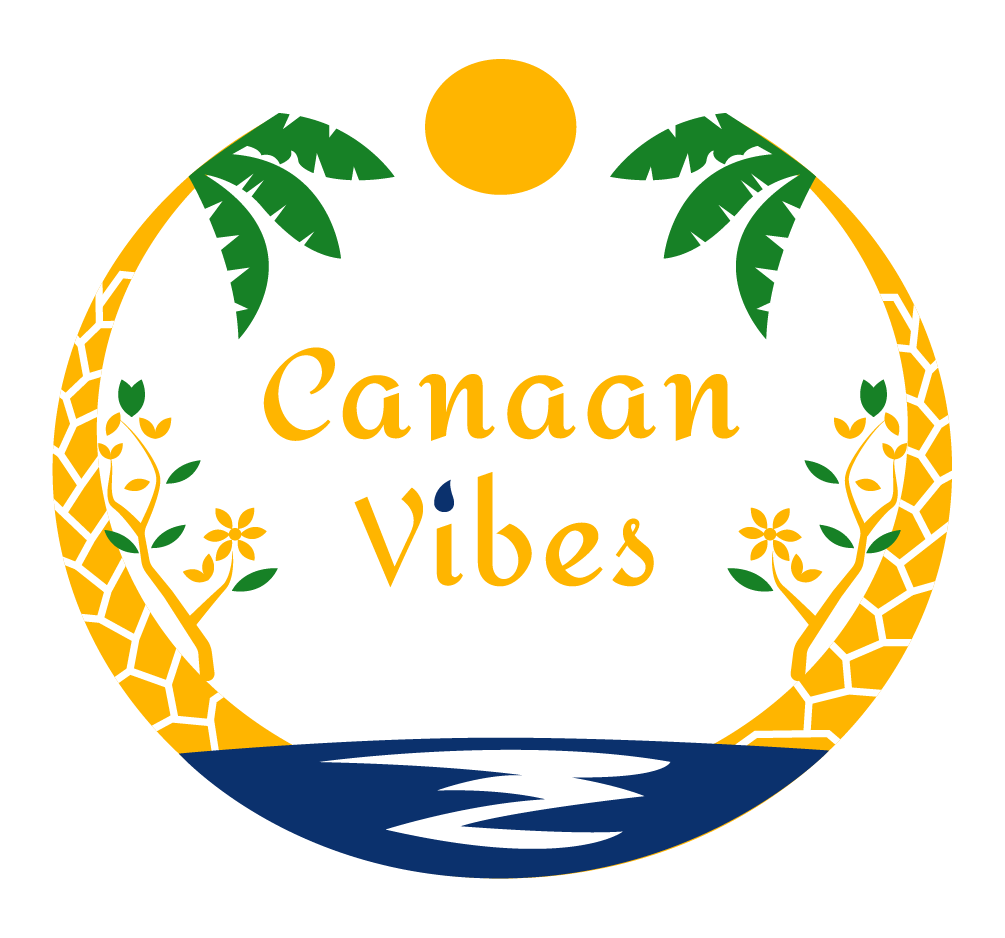 Love in Every Bite: Nourishing Wellness
0002 Culinary Arts
Reflecting on your eating habits, what importance do you place on the connection between nutrition and overall well-being?
Share a memorable experience where preparing and sharing a meal brought you a profound sense of emotional happiness or fulfillment, highlighting the significance of food beyond mere sustenance.
0002 Culinary Arts
In what ways do you currently celebrate diversity, creativity, and the healing power of meals prepared with intention and care in your culinary practices?
Discuss the benefits of embracing a balanced approach to nutrition and culinary wellness. How do you strive to achieve a balance between nourishing your body with wholesome foods and indulging in occasional treats or culinary delights?
0002 Culinary Arts
Considering the examples provided, such as leafy greens, berries, sweet potatoes, and wild-caught fish, how do you plan to integrate more of these nutrient-dense foods into your meals?
Reflecting on your dietary choices, how do you prioritize selecting foods that offer high levels of vitamins, minerals, and health-promoting components relative to their calorie content?
0002 Culinary Arts
Can you identify any specific adjustments you've made to your macronutrient intake based on your activity level, health objectives, or metabolic needs?
Reflect on your experiences with observing how your body reacts to different types of foods and macronutrient ratios. How do you use this feedback to inform your dietary choices and optimize your nutritional intake for better health and well-being?
0002 Culinary Arts
Reflecting on Functional Insight

Consider the concept that each person's body is unique, with different nutritional requirements. Reflect on how this idea resonates with you and how it aligns with your own experiences and understanding of nutrition. Write about any insights or observations you have regarding the importance of customizing dietary approaches to individual needs, considering factors such as genetics, environment, and lifestyle.
0002 Culinary Arts
Exploring Personalized Nutrition

Pay attention to how different foods affect your body and mood throughout the day. Take note of any changes in energy levels, digestion, mood, or overall well-being after consuming certain foods. Write about any patterns or correlations you notice between your dietary choices and their impact on your health and vitality.
0002 Culinary Arts
Setting Intentions

Based on your reflections, consider any adjustments or changes you would like to make to your current approach to nutrition. Set intentions for incorporating personalized nutrition principles into your daily life, such as experimenting with different foods, seeking professional guidance, or exploring new dietary strategies. Write down your intentions and any actionable steps you plan to take to prioritize personalized nutrition moving forward.
0002 Culinary Arts
Journal
0002 Culinary Arts
Journal
0002 Culinary Arts
Journal
0002 Culinary Arts
Journal
0002 Culinary Arts
Journal
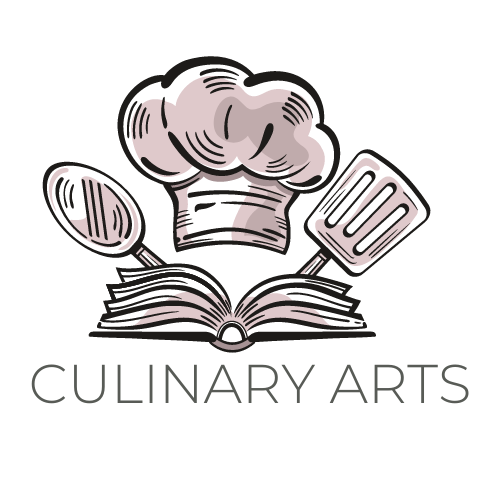 Workbook 0002
Love in Every Bite: Nourishing Wellness